Starting and Derived Positions
Dr. Ashwini Kale
Dept. Of Neurophysiotherapy
MGM Institute Of Physiotherapy
Chh. Sambhajinagar
Objectives
Starting positions
Posture
Muscle Work
Effects and Uses
Derived positions
Sherrington
“Every movement begins in posture”
Applicable to the daily activities too.
Starting Positions
The position which is adopted by the patients/individual to perform the exercise/movement to gain relaxation and stabilise body is called “starting position”
Derived Positions
Derived positions are positions used by modification of the arms, legs or trunk in each of the fundamental position
Need for deriving positions
To increase or decrease the base of support
To rise or lower the centre of gravity (COG)
To gain local or general relaxation
To gain fixation and good control of specific areas
To increase or decrease the muscle work required to maintain the position
To increase or decrease the leverage
Fundamental/Starting Positions
Types of Fundamental positions
Standing Position
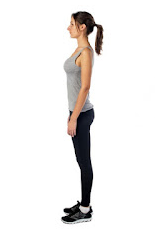 The whole body is supported or aligned by the smaller base and hence is the most difficult to adopt for a longer period
Requires maximum coordinated muscle activity to maintain this posture
Position
Muscle Work
It is required to maintain the position varying with circumstances
Decreases when body segment is in good alignment & perfectly balances; Increased by faulty alignment or by external forces that disturbs equilibrium 
To hold the position, antigravity muscles of trunk and lower limb work isometrically
Effects and Uses
The position is not steady, partly because the centre of gravity lies so high above the base (third and fourth sacral vertebrae)
Used as a starting position for number of free-standing exercises
All other positions are derived from them
In this position, equilibrium and stability is maintained by balance of forces acting upon a body. The muscular force used is isometric.
Relatively small BOS
Suitable for exercise for only those who can maintain it correctly
Position of alertness
Thorax is free & abdominal viscera is well supported
Associated with feeling of joy & efficiency
SITTING
The position is taken on a chair. The height and width of which allow the thighs to be fully supported and the hips and knees to be flexed to a right angle.
In this position, the body rests chiefly on the tuberosity of the ischium, back of the thighs should be supported and feet should be rested.
The hip, knee and ankle should form the right angles.
MUSCLE WORK:
No particular muscle work to hold the position of the legs, as they’re fully supported.
The Flexors of the Hips work to maintain a right angle at these joints and prevent slumping.
Rest of the muscle work- SAME
EFFECTS AND USES:
Comfortable
Natural and very stable position; suitable for those who can’t maintain a difficult position.
As none of the weight is transmitted to the legs, many non-weight bearing knee and foot exercises can be performed in this position.
This is suitable for training correct alignment of the upper body in the habitual sitting position used by majority.
KNEELING
The body is supported on the knees which may be together or slightly apart.
Lower legs rest on the floor with feet plantarflexed, or in a mid-position over the edge if plinth is used.
Rest of the body is held as standing.
MUSCLE WORK:
Lower leg- relaxed
Body must be stabilised on the knees
Interplay between the flexors and extensors of the knee- to balance the femora vertically on the knees.
Hip extensors and spine flexors work extensively to maintain the correct angle of pelvic tilt.
Rest of the body is as in standing.
EFFECTS AND USES:
Although COG is relatively lower than in standing, the positon is only slightly more stable and is still uncomfortable for most people.
Used as a staring position for backward movement in a sagittal plane and to train control of hip joints and lower trunk in preparation for the standing position.
LYING
This is the easiest of the fundamental positions as the body can be completely supported in the supine position and is as stable as possible.
MUSCLE WORK:
Minimal muscle work
If body is relaxed on hard surface/ plinth; head rolls to one side, lumbar spine is hollowed. On soft surface contours are given way.
Head rotators of both sides work reciprocally to stabilise the position of the head.
Hip extensors and spine flexors combat the hollow back.
Hip medial rotators work to keep the legs in neutral position, knees and feet together.
EFFECTS AND USES:
Easy position as the trunk is relaxed and fixed by its own weight.
The spine is relieved of the burden of transmitting the weight.
Spine tends to elongate and straighten in this position- an advantage in the treatment of spinal deformities.
Breathing-impeded slightly (increased pressure on the posterior surface of the thorax and increased pressure of the abdominal viscera on the diaphragm)
The position hinders the return of blood from the head and so may be unsuitable for the elderly or in people with high BP.
Hanging
Body is suspended by grasping over a horizontal bar, the forearms being pronated, the arms straight and at least shoulder width apart.
Head is held high and the scapulae are drawn down and together, so that neck appears as long as possible. 
The trunk and legs hang straight, with the heels together and the ankles plantarflexed.
Muscle Work
The flexors of the fingers work strongly to grasp the bar
Muscles around the wrist- work to reduce the strain on the joints and flexors of the fingers work as synergists
Elbow flexors and extensors work to reduce strain
Shoulder adductors work to lift the body on the arms
Scapulae are fixed- scapula depressors, retractors, medial rotators
Pre-vertebral and Posterior Neck Muscles- Isometric contraction
Lumbar flexors and Hip extensors work against lat. Dorsi and maintain the spine without arching
Legs together- Hip adductors
Knees extended- Knee extensors
Toes pointed- Plantarflexors
Effects and Uses
Suitable for only those who have stronger muscles and body weight is well balanced
Spine is elongated and straightened as traction is created 
Unsuitable for weak and Cardiac/respiratory patients- thorax is fixated n inspiratory position
Effect of stretching is stimulated and much enjoyed
Derived Positions
Increase or decrease the size and stability of the base
Raise or lower COG
Ensure maximum local and general relaxation
Alter the body position in relation to gravity
Provide control or fixation for a particular body part so movement may be localised to a specific area
Increase or decrease the muscle work for the position
Increase or decrease the leverage
To provide convenient position for exercise
By alteration of Arms
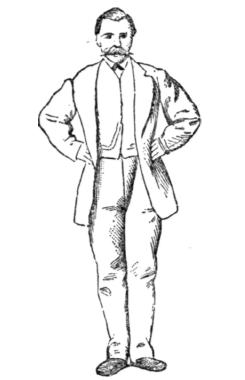 WING STANDING
MUSCLE WORK: Adductors of the shoulder joint and extensors of the elbow
EFFECTS & USES:
As the arms are held away, the space created allows the therapist to handle the patient/ grasp around the shoulder for exercises
Fixed position-arms- prevents arm swinging during trunk exercises
LOW WING STANDING
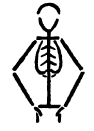 Similar to wing standing
Fingers placed across the front of hip joint
Position of control as the patient can feel movements at hip
BEND STANDING
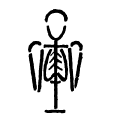 Shoulders- lateral rotated, adducted strongly, elbows flexed, forearms supinated with wrist and fingers flexed to rest above the lateral border of acromion process
EFFECTS AND USES:
Corrective position for upper back and thorax. Therefore used for trunk exs.
Complete flexion of elbow reduces the leverage for shoulder exercises
REACH STANDING
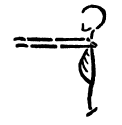 Shoulder flexed, elbows extended, arms held parallel, shoulder width apart
EFFECTS & USES:
Position is used prior to arm/trunk exs
Arms could be supported to perform head or lower extremity exs
YARD STANDING
Arms are straight and elevated sideways (horizontal position)
MUSCLE WORK:
Abductors of the shoulder and lateral rotators of scapulae
Elbow, wrist and finger extensors
EFFECTS & USES: 
The position is corrective for upper back posture
Facilitates body balance and is convenient for arm swinging exercises
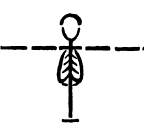 ACROSS BEND STANDING
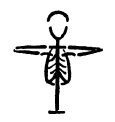 Upper arms in the yard standing position but the forearm is fully flexed at the elbows and the palms face downwards
Position is used in arm-flinging exercises, often to amplify trunk rotation
HEAD REST STANDING
Upper arm is elevated slightly from the yard palms upwards position, the elbow being bent so that the finger tips touch and rest lightly on the top of the head. Elbows point straight sideways.

MUSCLE WORK: 
Abductors of arm and scapular lateral rotators maintain the elevation of arm. Retractors and Depressors of scapulae control the upper back.
Elbow extensors work to prevent pressure of the hands on the head.
Wrist flexors work to keep the hands in line with the forearms.
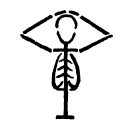 EFFECTS & USES:
Thorax is expanded and the position of the head is controlled by the touch of the fingers. 
Elevation of the arms raises the COG
Position is used to train and control the poise of the head and upper back or to increase the leverage for trunk exercises
STRETCH STANDING
Arms fully elevated and are in line with the body, parallel to each other and palms facing forward.
MUSCLE WORK:
Shoulder Abductors, lateral rotators and extensors 
Lateral rotators of scapula
Elbow extensors
Flexors- extensors of wrist and finger extensors
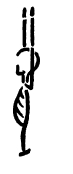 EFFECTS & USES:
Tension in the Pectoralis Maj. and Min. expands the thorax for inspiration making expiration difficult. The anti- gravity position makes arterial circulation to the arms difficult. Hence, this position is not suitable for weak patients or pts. with respiratory conditions
Used for upper back correction and stretches the spine.
Elevation of arm raises the COG and aids in various trunk exercises
BY ALTERATION OF LEGS